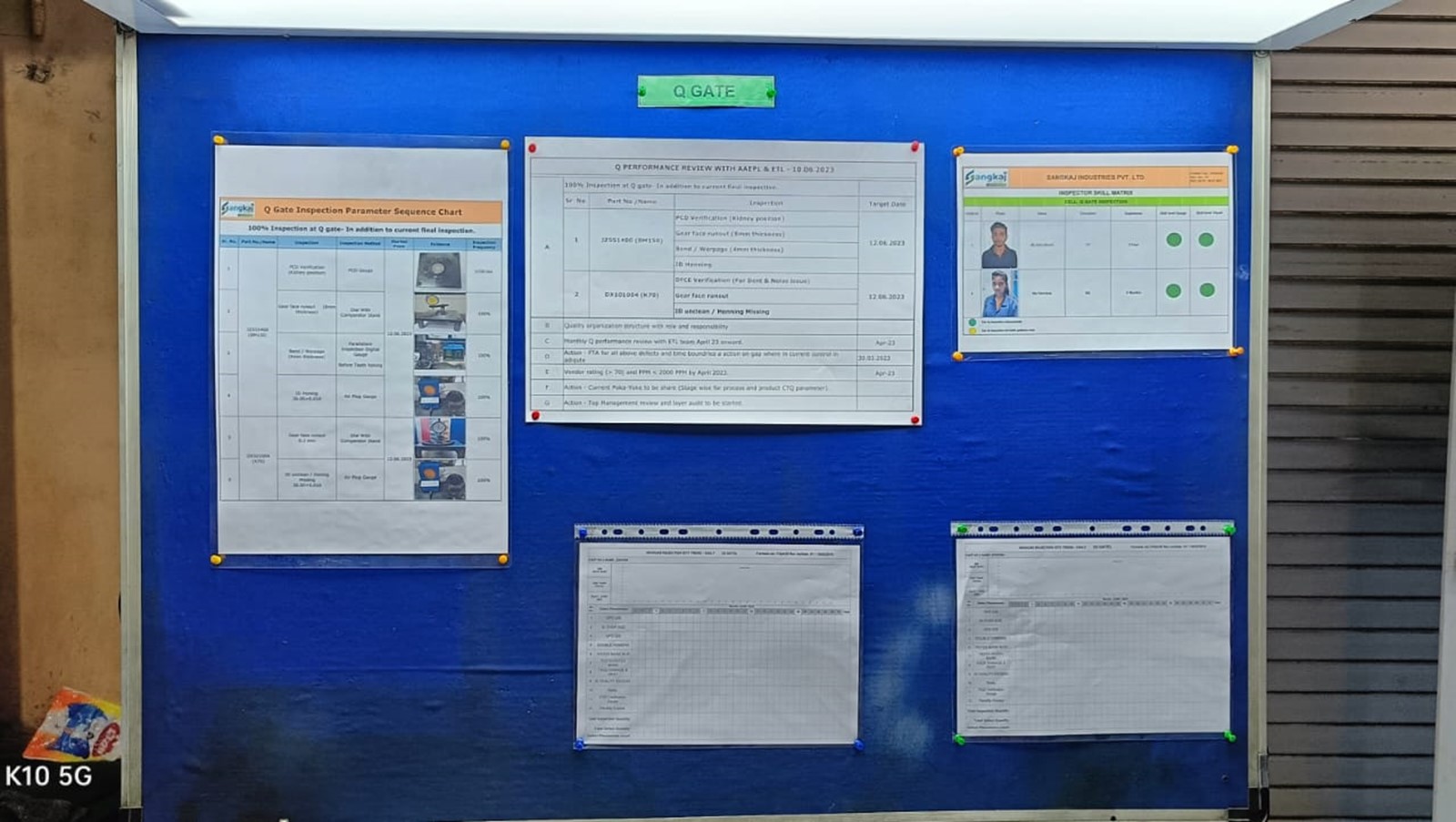 200% Q  Gate Inspection Table